onix
Uma plataforma de desenvolvimento 
para controle distribuído
introdução
Cloud computing – a evolução

Paradigma geral de controle

Provisão de serviços

Foco em lógica ao invés de infraestrutura
[Speaker Notes: migração dos softwares existentes para a nuvem e o impacto que a utilização de serviços sob demanda no contexto atual
necessidade de criação de novos protocolos de acordo com a necessidade de contextos específicos 
dificuldade que isso representa criação de novos protocolos
Requisitos de controle: escalabilidade, segurança, migração de VMs. dificuldade que isso representa
Situação ideal: um paradigma de controle em que o plano de controle é desacoplado do plano de encaminhamento e construído como um sistema distribuído]
introdução
Modelo tradicional

Dificuldade 
 Criação de funções de controle

Exige criação de protocolo próprio

Envolvimento no aspecto baixo nível
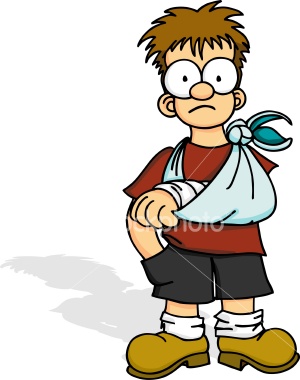 introdução
Plataforma genérica

Controle em nível de rede

Abstração de distribuição de estado

Interface para desenvolvimento

“Abaixo a visão de baixo nível !”
[Speaker Notes: Proposta: modelo de controle distribuído, rodando em uma ou mais servidores... Que supervisiona um conjunto de switches e...
Manipula a distribuição de estados]
introdução
Plano de controle | Plano de encaminhamento

Funções da plataforma

Coletar informações dos switches e...
... Distribuir o estado apropriado entre eles
Coordenar o estado entre servidores da plataforma
Prover uma API para desenvolvimento

Rede definida por software  - SDN
[Speaker Notes: Prover uma interface sobre a qual desenvolvedores podem construir uma variedade de aplicações de gerenciamento de rede

A este paradigma denominou-se Rede definida por software (NOMENCLATURA DEFINIDA PARA O PROPOSITO DO ARTIGO)]
introdução
Modelo RDS

Nova função implementada sobre a API

Dificuldades por conta da plataforma

De que forma?
Primitivas de distribuição de estado
Uso de técnicas consolidadas
[Speaker Notes: Plataforma disponibiliza Primitivas de distribuição...]
introdução
Mas...
	...e os...
		Desafios!

Generalidade
Escalabilidade
Confiabilidade
Simplicidade
Desempenho
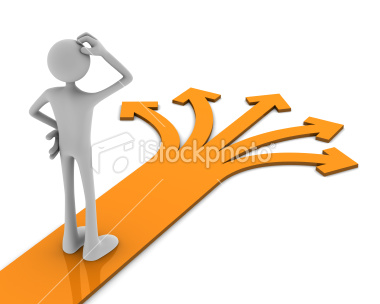 [Speaker Notes: Generalidade: várias funcionalidades para vários contexto
Escalabilidade: limitação de escalabilidade pode ser problemas de gerenc. de estado não de implementação da plataforma de controle
Confiabilidade: gestão de falhas
Simplicidade: simplificar a tarefa de desenvolver aplicações de gerenciamento
Desempenho: não deve afetar significativamente o desempenho da aplicação]
arquitetura
Componentes  - Infraestrutura Física

Switches

Roteadores

Outros elementos de rede manipuláveis
arquitetura
Componentes  - Conectividade




 Canal de controle
 In band x Out of band
 Comunicação bidirecional
 Protocolos padrão
onix
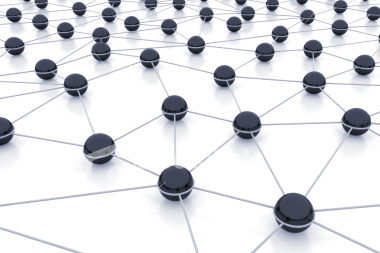 [Speaker Notes: Infraestrutura de conectividade = Rede + Conexão com Onix
Protocolos padrão: criação e manutenção da estrutura de encaminhamento]
arquitetura
Componentes  - Onix
Sistema distribuído
Cluster de um ou mais servidores
Cada um  Uma ou mais instâncias da Onix 

Responsabilidades
Habilitar lógica das aplicações
Operar sobre estados dos elementos
Disseminar estados
arquitetura
Componentes  - Lógica de Controle

Codificada sobre a API

Determina comportamento da rede

Determina características da aplicação
[Speaker Notes: Determina caracteristicas da aplicação: consistencia, escalabilidade, durabilidade de dados, etc]
arquitetura
API
“... útil e genérica ...”
Visibilidade da rede
Ler e escrever estados

Modelo de dados
Elemento de rede   Objeto
Ler, escrever
NIB – Cópia da rede
[Speaker Notes: Modelo de dados representa a infraestrutura de rede]
arquitetura
Node
Port
Link
1
n
2
1
Forwarding
Engine
Host
Network
1
n
Forwarding
Table
[Speaker Notes: Modelo de dados representa a infraestrutura de rede]
arquitetura
NIB (Network Information Base)

Mecanismo de replicação e distribuição
Mantém entidades de rede
Elementos de rede ou suas subpartes
Identificador global 128-bits
Atributos (chave-valor)
Métodos
[Speaker Notes: Mecanismo de replicação e distribuição: é através dela que a Onix implementa]
arquitetura
[Speaker Notes: Modelo de dados representa a infraestrutura de rede]
arquitetura
NIB (Network Information Base)
Consulta direta 
Notificações: adição, alteração ou remoção
Manipulação {entidades  estado da rede}

Operações assíncronas
Eventualmente!
Sem garantia de ordenação ou latência
Eficiência x Necessidade
Primitiva de sincronização - callback
[Speaker Notes: Eficiência x Necessidade: Sem garantias... Torna operações mais eficientes, mas às vezes é necessário sabe do status de uma operção]
arquitetura
NIB (Network Information Base)
NIB  Escalabilidade
Consistência ajustável
Detecção e resolução de conflitos

Sem mecanismo de bloqueio distribuído
{requisição, liberação} de acesso exclusivo
Dependência dos mecanismos de distribuição
[Speaker Notes: {requisição, liberação} de acesso exclusivo: garantes unicidade de atuação local, mas não distribuída. Daí a necessidade dos mecanismos de ditribuiçãio]
mecanismo de distribuição
Observações sobre aplicações
Escalabilidade
Frequência de atualização
Durabilidade
Consistência

Opções quanto a taxa de atualização
(    ) Alta    Disponibilidade
(    ) Baixa  Consistência e durabilidade
[Speaker Notes: Frequencia de atualização de espaço compartilhado]
mecanismo de distribuição
Distribuição de estado entre instâncias Onix
Banco de dados replicado
Durabilidade
Consistência
Problema de desempenho
Dados com baixas taxas de mudança
API SQL
Suporte a Importação e Exportação
Transações
Mudanças Banco de Dados  NIB
[Speaker Notes: Requisitos de consistência: aplicação implementa usando facilidades de coordenação para implementar bloqueio distribuido ou alg de consenso
PARA AMBOS A PLATAFORMA OFERECE UM FRAMEWORK PARA AS IMPLEMENTAÇÔES
Problema de desempenho: Necessita de controle de concorrencia e técnicas de recuperação de falhas]
mecanismo de distribuição
Distribuição de estado entre instâncias Onix
Distributed Hash Table
Disponibilidade
Consistência eventual
Armazenada em memória
Dados com altas taxas de mudança
Atualizações simultâneas
Estados inconsistentes
Aplicações resolvem
Evitam o conflitos ou atuação simultânea
[Speaker Notes: Util para estados de rede  que requerem altas taxas de atualização e disponibilidade
Relaxamento na consistencia]
mecanismo de distribuição
Gerenciamento de estado de elemento de rede
Não usa protocolo particular
Qualquer protocolo é aceito
Condição
Sincronização
{Estado atual da rede, NIB}

OpenFlow
{Evento, Operações}  Estados
Manipulados como entidades da NIB
[Speaker Notes: Requisitos de consistência: aplicação implementa usando facilidades de coordenação para implementar bloqueio distribuido ou alg de consenso
PARA AMBOS A PLATAFORMA OFERECE UM FRAMEWORK PARA AS IMPLEMENTAÇÔES]
mecanismo de distribuição
Consistência e Coordenação
NIB é o point dos dados
“Não mexe aqui!”
Aplicação declara que dados import./export.
Integração sem exigências
Estados inconsistentes são armazenados
Fonte específica
Inconsistência entre diferentes fontes

Aplicações dizem como vão resolver
[Speaker Notes: Mecanismos de distribuição não interage diretamento com os elementos de rede ou outras instancias Onix, eles importam e exportam dados da NIB então, ...
... Aplicação declara que dados import./export.: suporta apps com difer req de confiab e escalab]
mecanismo de distribuição
Consistência e Coordenação
Dois modos são disponibilizados:
Modo 1
Entidades são classes C++
Herança  lógica de detecção de inconsistência
Sem exposição a inconsistência

Mas.... E se acontece?
Mudanças inconsistentes ficam pendentes
(   ) Aplicadas na NIB  (   ) Inválidas
mecanismo de distribuição
Consistência e Coordenação
Dois modos são disponibilizados:

Modo 2
Resolução de conflito na importação
{Fonte do dado, NIB}
escalabilidade e confiabilidade
Utilização da NIB determina

Propriedades de {escalabilidade, confiabilidade}

 número de elementos  exaurir memória

 número de eventos      saturar CPU
escalabilidade e confiabilidade
Escalabilidade

Particionamento

Agregação

Consistência e durabilidade
escalabilidade e confiabilidade
Escalabilidade
Suporte  a três estratégias

Particionamento
Instância mantem parte atualizada da NIB
Menor número de eventos para processar

Agregação
Expõe subconjunto da NIB como um agregado
escalabilidade e confiabilidade
Escalabilidade
Consistência e durabilidade
Através de mecanismos de bloqueio e
Algoritmos de consistência ou 
Detecção e resolução de conflitos

Alta durabilidade e consistência
Banco de dados
Volatilidade e tolerância a inconsistência
DHT
[Speaker Notes: Algoritmos de consistencia para dados que requeiram consistencia forte
Detecção e resolução de conflitos para casos de exceção]
escalabilidade e confiabilidade
Confiabilidade
Gerência de  falha:

Elementos de rede

Link

Instância Onix

Conectividade
escalabilidade e confiabilidade
Confiabilidade
Gerência de  falha
Elementos de rede e link
Desviar tráfego de elementos problemáticos
Tempo mínimo: Disseminação + Recálculo
Instâncias Onix
Outra instância assume as responsabilidades
Gerenciamento redundante
Perda de atualização em atuação concorrente
Alterações {pode, não pode} ser sobrescrita?
escalabilidade e confiabilidade
Confiabilidade
Gerência de  falha
Falha de conectividade
Distribuição de estado separada da topologia
Conectividade requerida
{Elementos de rede, Instância Onix}
{Instância Onix, Instância Onix}
Rede {gerenciamento , tráfego} separadas
Topologia física é conhecida pela Onix
{Encaminhamento estático, Multipathing}
[Speaker Notes: Algoritmos de consistencia para dados que requeiram consistencia forte
Detecção e resolução de conflitos para casos de exceção]
implementação
150000 linhas de código C++
Bibliotecas de terceiros

Contém lógica para
Comunicação com elementos de rede
Gestão de informação na NIB
Framework para desenvolvedores

Comunicação por RPC sobre conexões IPC
Suporte a linguagens: C++, Python e Java
implementação
Módulos escritos com baixo acoplamento

Substituição sem recompilação
Interface deve permanecer a mesma

{Carga, descarga} dinâmica de componentes

Desenvolvedor deve expressar as dependências
Assegurar ordem apropriada de {carga, descarga}
[Speaker Notes: Interface deve permanecer a mesma: interface do componente binário]
aplicações
Distributed Virtual Switch

Ambientes corporativos virtualizados
Switches  Baseados em software
Milhares ou dez. de milhares de VMs
Ambientes altamente dinâmicos
Criação, exclusão, migração on-the-fly
Distributed Virtual Switch (DVS)
aplicações
Distributed Virtual Switch
DVS provê abstração lógico de switch
Nas portas declaram-se políticas
Ligadas nas VMs pelo hypervisor
DVS assegura que
Políticas 				VMs

Nada de reconfiguração manual
Ok. Mas E A ONIX ?
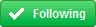 aplicações
Distributed Virtual Switch
Onix não se envolve no encaminhamento
Invocada quando as VMs são:
Criadas, excluídas ou migradas
Pools
VMs tipicamente não migram entre pools
A lógica de controle particiona-se em pools
Uma instância Onix (1)  (1) Pool
aplicações
Distributed Virtual Switch
Configuração dos switches armazenadas no BD
Localização das VMs
Desconhecida entre instâncias Onix

Em caso de falha
Rede ainda pode operar
VMs dinâmicas no way !
[Speaker Notes: Persistencia no BD por que a localização das VMs é desconhecida (elas são dinamicas)]
aplicações
Data centers virtualizados multi locatários
Responsabilidades da rede
Gerenciar a dinâmica de hosts
Isolar endereçamento e recursos
Ex.: Sobreposição de IP ou MAC

Aplicação baseada na Onix
Permite criar redes locatárias
Cada uma com configuração independente
[Speaker Notes: Interface deve permanecer a mesma: interface do componente binário]
aplicações
Data centers virtualizados multi locatários
Funções da lógica de controle 
Estabelecer túneis entre hypervisor da mesmo rede
Particionar  a rede entre instâncias Onix

Instância Onix
Gerencia subconjunto de hypervisors
Divulga seus pontos terminais na DHT
Outras instâncias
Configuram módulo importação DHT  NIB
[Speaker Notes: Particionar  a rede entre instâncias Onix: para evitar que o gerenciamento dos tunei exceda a capacidade de uma instancia Onix]
conclusão
{Ambientes, Soluções, Protocolos} específicos
Exigem abordagem baixo nível
Onix
Abstração de nível físico
Foco em lógica

Facilidade de inclusão de novas técnicas
Facilidade de inclusão de novos algoritmos
Customização baixo nível em serviço sob demanda
[Speaker Notes: Particionar  a rede entre instâncias Onix: para evitar que o gerenciamento dos tunei exceda a capacidade de uma instancia Onix]
referências
1. Hurwitz, Judith, Bloor, Robin e Kaufman, Marcia. Cloud computing for dummies - HP Special Edition. Hoboken, NJ : Wiley Publishing, Inc, 2010. 978-0-470-63881-1.
2. Koponen, Teemu, et al., et al. Onix: A Distribuited Control Platform for Large-Scale Production Networks. 
3. Tanenbaum, Andrew. Distribuited Systems, Principles and Paradigms. New Jersey : Prentice Hall, 2007. 0-13-239227-5.
4. Kurose, James F. e Ross, Keith W. Computer networking, a top-down approach featuring the Internet. 3ª. s.l. : Pearson, 2006. 85-88639-18-1.
5. Akella, Aditya. Multi-Path Routing: A Different Perspective. s.l. : Carnagie Mellon University.
6. Elmasri, Ramez e Navathe, Shamkant B. Fundamentals of database systems. s.l. : Pearson, 2004. 0-321-12226-7.
7. Mckeown, N., et al., et al. OpenFlow: Enabling Innovation in Campus Networks. SIGCOMM CCR 38. 2, 2008.
8. Hunt, P., et al., et al. ZooKeeper: Wait-free Coordination for Internet-Scale Systems. Usenix Annual Technical Conference. Junho de 2010.
[Speaker Notes: Particionar  a rede entre instâncias Onix: para evitar que o gerenciamento dos tunei exceda a capacidade de uma instancia Onix]
perguntas
?
[Speaker Notes: Particionar  a rede entre instâncias Onix: para evitar que o gerenciamento dos tunei exceda a capacidade de uma instancia Onix]